Documenting Territories of life
Goal of the Theme on Documenting Territories of Life

Enhancing the appropriate recognition of territories of life by documenting their existence and many values for both conservation of nature and sustainable livelihoods of their custodian communities and beyond.
Preguntas de partida:
¿Qué queremos documentar, para qué, para quiénes?
¿Quién y cómo se documenta?

¿Qué se ha documentado ya y cómo se ha hecho?
¿Dónde se almacena y cómo se gestiona esa información?
¿Cómo se relaciona/complementa la documentación Comité con la información del WCMC, Landmark y otros?
¿Cómo se relaciona la información de “Documentar los Territorios de Vida” otros ejes: Defender y Sostener los territorios de vida?
Objectives

Documenting the coverage and importance of territories of life by promoting and supporting their mapping through different methods (e.g., sketch maps, 3D maps, PGIS) and inventories of the values they contain and maintain.
Documenting the governance systems of indigenous peoples and local communities in territories of life.
Documenting the ecological knowledge of indigenous peoples and local communities regarding their territories and relevant conservation strategies
Promoting the self-determination, empowerment and resilience of the custodian communities by enhancing their self-awareness as custodians of territories of life
Strengthen the advocacy arguments of indigenous peoples and local communities by making good use of detailed and robust documentation of the multiple values of the territories of life they conserve.
Strategic approaches
Well-equipped and well-prepared indigenous peoples and local communities engaged in advocacy for security of tenure/ governance about their territories and the natural resources therein 
Collaborative work among Consortium Members with strong capacity in documenting territories of life and Partners engaged in supporting them
Communities carrying out their own situation analyses, needs assessments and plans towards documenting their knowledge (e. g. via bio-cultural protocols, mapping, documenting governance system and indigenous peoples’ institutions, etc.) 
Capacity building based on self-strengthening processes
Intergenerational knowledge exchanges involving youth, elders, women
Peer-support and peer review networks and alliances for advocacy based on documentation of territories of life, including for international registration and Green Listing.
Community-to-community experience-sharing and mutual learning in documenting territories of life.
Consortium possible activities in 2020
Collaboration between the of ‘Documenting’ thematic group and Secretariat in charge of developing the report on the Status and Future of ICCAs-- territories of life
Collaboration with LandkMark on mapping territories of life
Collaboration with WCMC for the international registering of territories of life 
Support to Members working on documentation, also via building a documentation network.
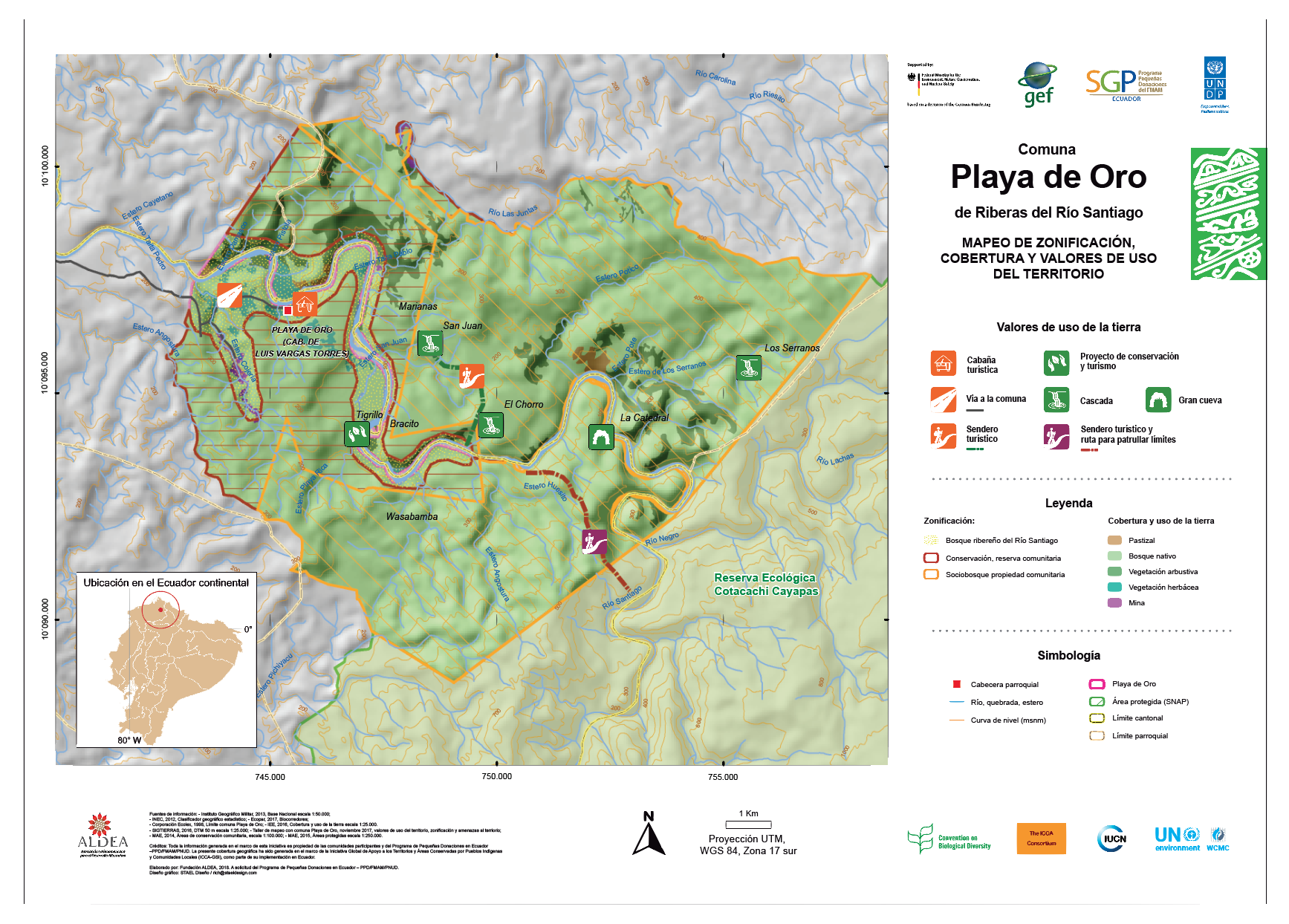